Electronics
Topic 5: Inductors
Assumed prior learning
05_01_00
05_01_02
05_02_01
05_03_01
05_04_01
[Speaker Notes: Note for navigation on site: 
This information needs to be taken into account and needs to stated on the LMS, perhaps as part of the introduction?]
Outcomes
.
By the end of this unit the learner will be able to:
Explain how inductors in series and parallel work
Calculate total inductance in a circuit
Unit 5.2: Inductor Characteristics
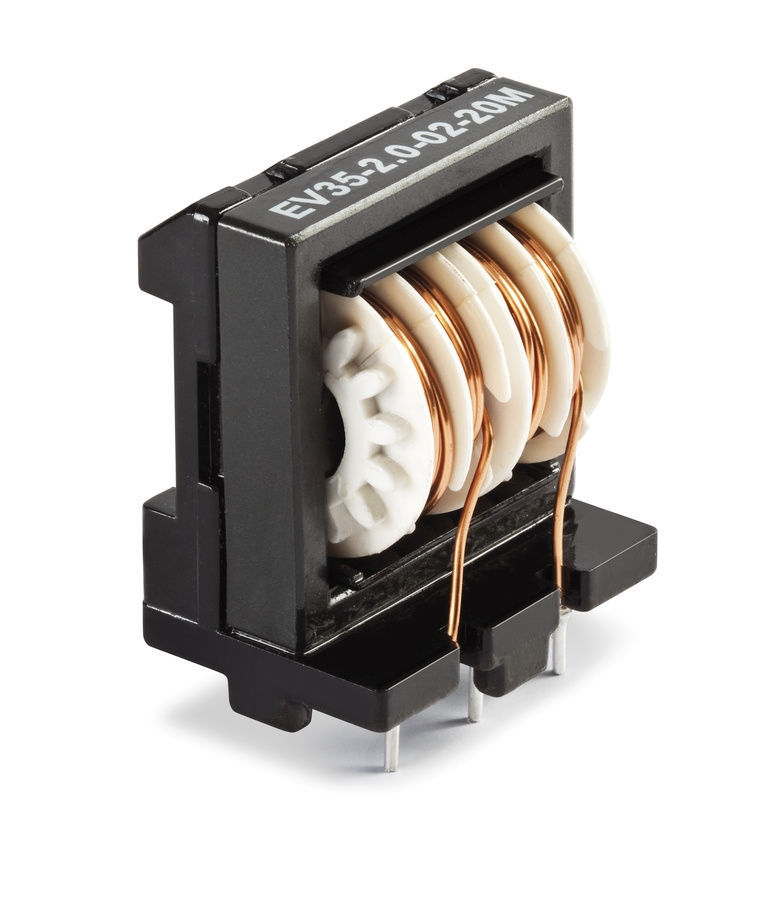 Introduction?
In the last unit we saw that inductors oppose changes in current. In AC circuits, where current is always changing, they offer high resistance in the form of inductive reactance.
In this unit we are going to take a look at how inductors behave in series and parallel.
Inductors in series
Let’s take some time to see how inductors behave in series in AC circuits.
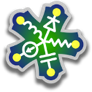 Vid01
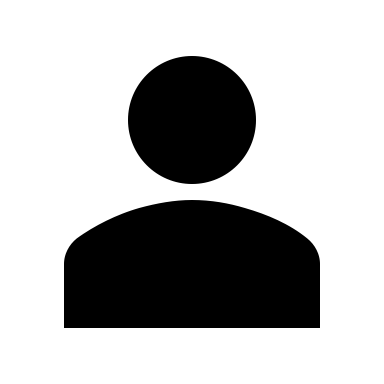 Download and work through the worksheet. Then watch the video to make sure you completed everything correctly.
Download the worksheet
[Speaker Notes: Download the worksheet = open Doc01 (see appendix)

Img02 = EveryCircuit logo

Vid01 = On click, play video full screen. See appendix for brief]
Inductors in Series
It turns out that inductors in series work the same way as resistors in series.
Capacitors in SERIES
Resistors in SERIES
Img04
Img03
Inductors in parallel
You can probably already guess how inductors in parallel behave. But let’s take a look to be sure.
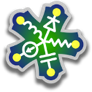 Vid02
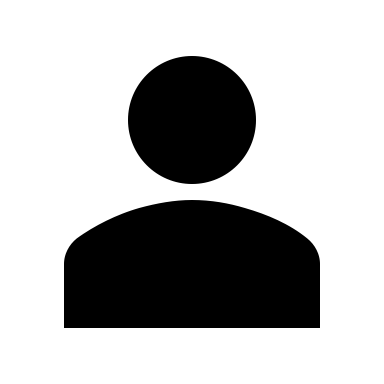 Download and work through the worksheet. Then watch the video to make sure you completed everything correctly.
Download the worksheet
[Speaker Notes: Download the worksheet = open Doc02 (see appendix)

Img02 = EveryCircuit logo

Vid02 = On click, play video full screen. See appendix for brief]
Inductors in Parallel
It turns out that inductors in parallel work the same way as resistors in parallel.
Inductors in PARALLEL
Resistors in PARALLEL
Img06
Img05
Test Yourself
We have come to the end of this unit. Answer the following questions to make sure you understand how inductors behave in series and parallel circuits..
Question 1
True or False: When inductors are connected in parallel, the total inductance is more than a single inductor.

True
False
[Speaker Notes: Multiple choice question
Correct answer is b

Feedback:]
Question 2
True or False: When inductors are connected in series, the total inductance is more than a single inductor.

True
False
[Speaker Notes: Multiple choice question
Correct answer is a

Feedback:]
Question 3
Calculate the total inductance in a circuit with a 6mH and a 4mH inductor connected in series.
[Speaker Notes: Fill in the blank question
Correct answer is 10mH

Feedback:]
Question 4
Calculate the total inductance of a circuit where an 8H, 6H and 3H inductor are connected in parallel.
[Speaker Notes: Fill in the blank question
Correct answer is 1.6H

Feedback:]
Question 5
Calculate the total inductance in a circuit with 4 identical 4.5mH inductors connected in parallel to 2 decimal places.
[Speaker Notes: Fill in the blank question
Correct answer is 1.13mH

Feedback:]
Question 6
Calculate the total inductance in this circuit to 2 decimal places.
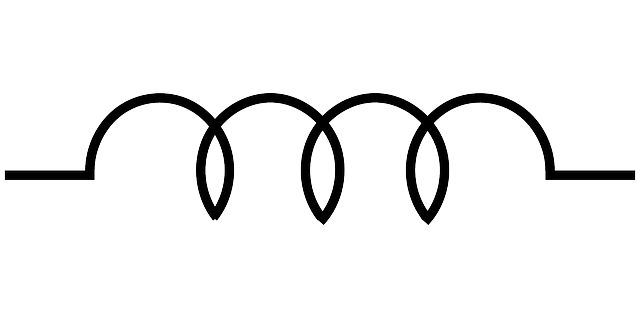 10mH
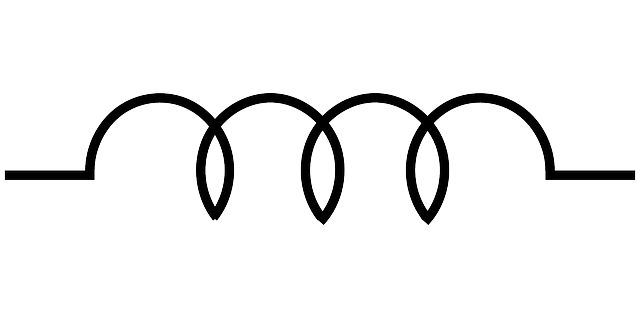 4mH
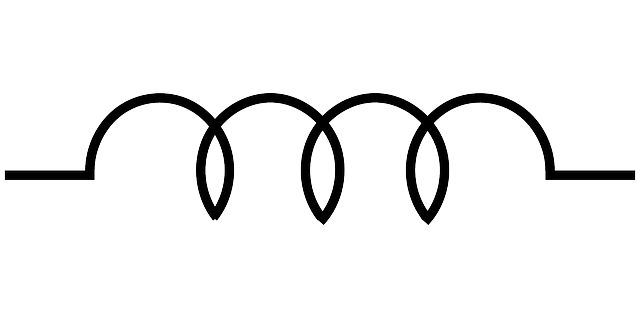 15mH
[Speaker Notes: Img07 = Redraw image
Fill in the blank question
Correct answer is 3.45mH

Feedback:]
Question 7
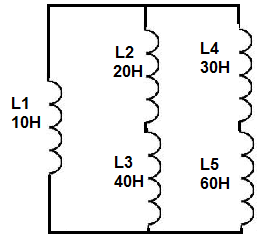 Calculate the total inductance in this circuit to 2 decimal places.
[Speaker Notes: Fill in the blank question
Correct answer is 7.83H

Feedback:]
Document Briefing – Doc01 (1 of 2)
Create an annotated PDF worksheet with the following steps.
Make sure you have downloaded the EveryCircuit App from your app store.
If you are working on a computer, visit http://everycircuit.com/app/.
Open the EveryCircuit app and signup. After your trial, you will still have access to EveryCircuit and other people’s circuits. You will just not be able to create your own circuits.
Go to the community space and search for the circuit called “NOC_Inductors in Series”.
Open the circuit.
There is a 10V 50kHz AC power source and a toggle switch that allows us to have 1 or 2 1mH inductors in series in the circuit.
At the moment, there is only 1 of the 1mH inductors in the circuit. What is the current in the circuit?
If you flip the switch and introduce a second identical inductor into the circuit, what do you think will happen to the current. Remember that an inductor is just a coil and one of the things that influence the inductance of an inductor is the number of turns.
Document Briefing – Doc01 (2 of 2)
Flip the switch to add the second inductor into the circuit. What is the current now? How does this compare to the current before?
If the current is more or less half of what it was, what does this mean about inductors in series?
Video Briefing – Vid01
Create a screen capture video presented by an expert presenter showing showing how to do all the calculations in doc01 using the simulation.
With only 1 inductor in the circuit, the current was 31.7mA. As soon as we added a second identical inductor to the circuit, the current basically halved. By Ohm’s law, this means that the overall impedance in the circuit doubled.
The resistor is only adding 1Ω so it can be ignored. Most of the impedance is the result of inductive reactance. Therefore if the impedance doubled, the inductive reactance doubled.
Because the inductors were identical, we can say that inductors in series add together and the total inductance in a series circuit is equal to the sum of the individual inductances i.e. LT = L1 + L2 + L3 + …
This makes sense because as inductors are just coils and we know that the more turns means more inductance, we can think of 2 or more inductors in series as just one bigger inductor with more turns.
Document Briefing – Doc02 (1 of 2)
Create an annotated PDF worksheet with the following steps.
Make sure you have downloaded the EveryCircuit App from your app store.
If you are working on a computer, visit http://everycircuit.com/app/.
Open the EveryCircuit app and signup. After your trial, you will still have access to EveryCircuit and other people’s circuits. You will just not be able to create your own circuits.
Go to the community space and search for the circuit called “NOC_Inductors in Parallel”.
Open the circuit.
Again, we have a 10V 50kHz AC power source and a toggle switch that allows us to have 1 or 2 1mH inductors in the circuit, but this time in parallel.
At the moment, there is only 1 of the 1mH inductors in the circuit. What is the current in the circuit?
If you flip the switch and introduce a second identical inductor in parallel into the circuit, what do you think will happen to the current?
Document Briefing – Doc01 (2 of 2)
Flip the switch to add the second inductor into the circuit in parallel. What is the current now? How does this compare to the current before?
If the current is more or less double what it was, what does this mean about inductors in parallel?
Video Briefing – Vid02